Empowering researchers:Using personalised action plans to develop researcher engagement with metrics, PIDs and profiles
James Barnett and Vicky Wallace
Research Skills Advisors, University of Birmingham
j.w.barnett@bham.ac.uk, @jameswbarnett, https://orcid.org/0000-0001-5284-4246
v.j.wallace@bham.ac.uk, https://orcid.org/0000-0003-3640-2223
Introduction
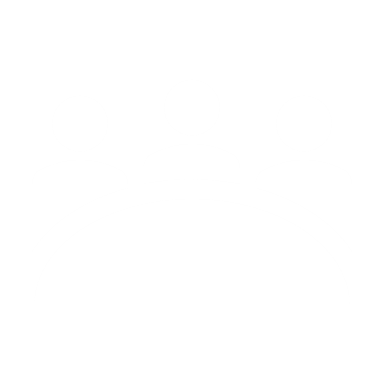 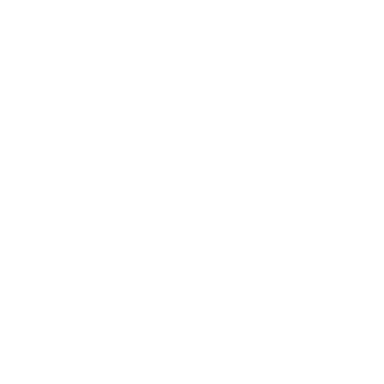 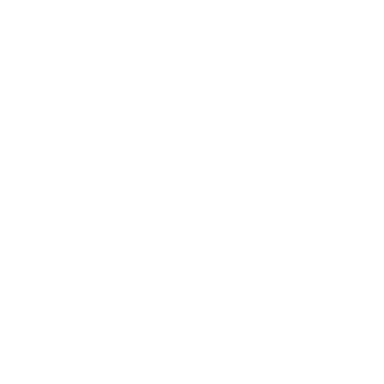 Research Skills Team:
Skills support for PGR to Professor
Established 2017
Metrics:
Citation metrics
University rankings
Responsible metrics
Evolution of metrics offer:
Introductory workshop
Raising your research profile
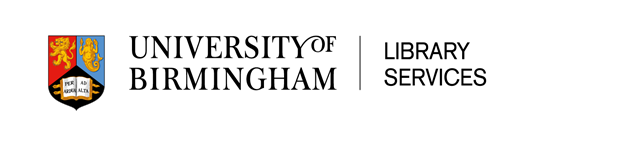 But then success!
‘Influential Researcher’ programme from Library Services Research Skills Team
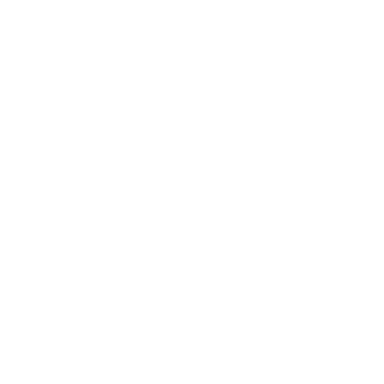 853 researchers reached during 2020 and 2021, benefitting from bespoke action plan and contextual presentation.
How did we achieve this?
What are the benefits?
What are the next steps?
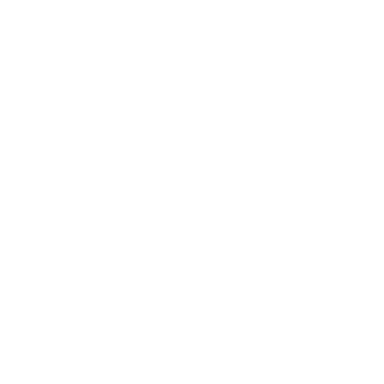 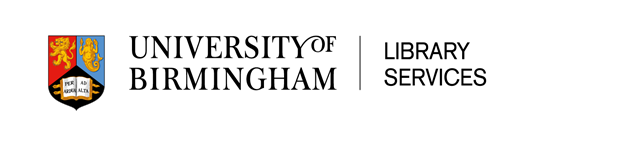 Almost a wicked problem
What do researchers need to know?
CRIS
Publication profiles
ORCID 
Responsible metrics
Why?:
Reputation
Author disambiguation
Efficiency
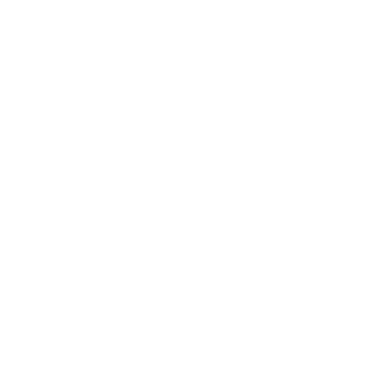 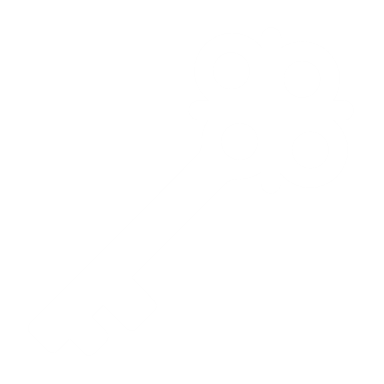 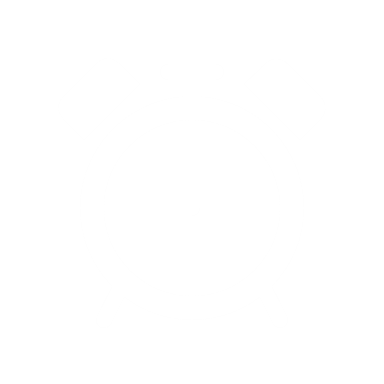 When?
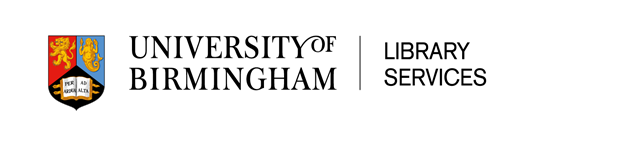 Our approach
How?
40 minute presentation
Personalised action plan
Opportunity for follow up
Who?
Library Research Skills Team
External relations
Where?
Initially face-to-face
Online via Zoom
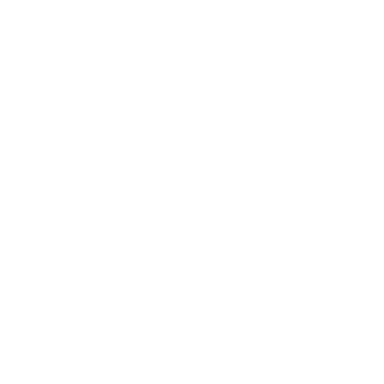 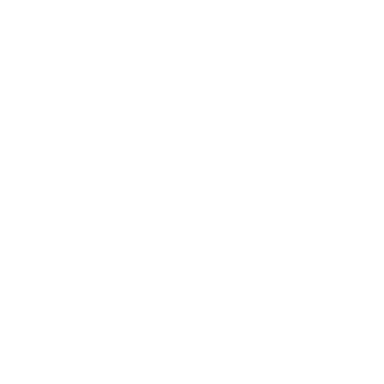 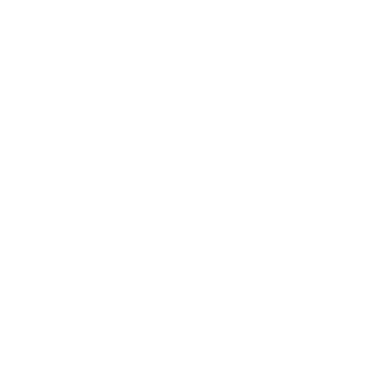 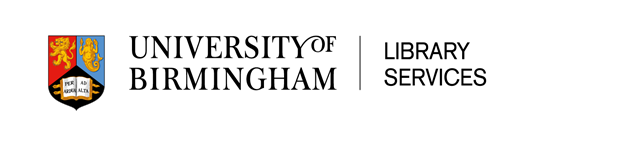 Current offering
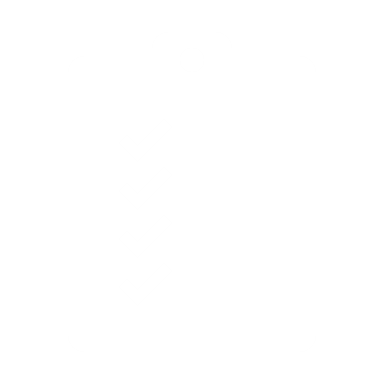 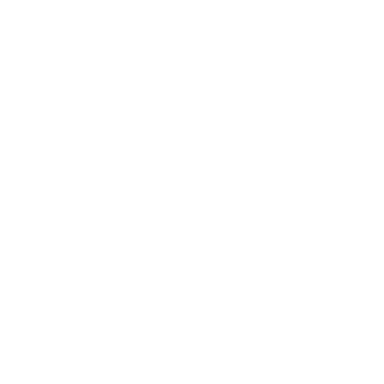 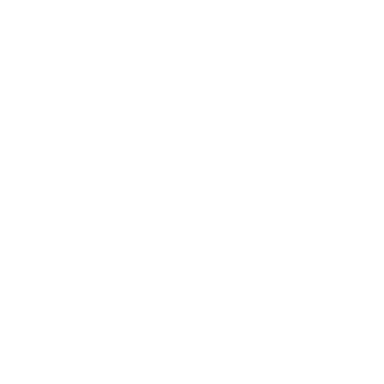 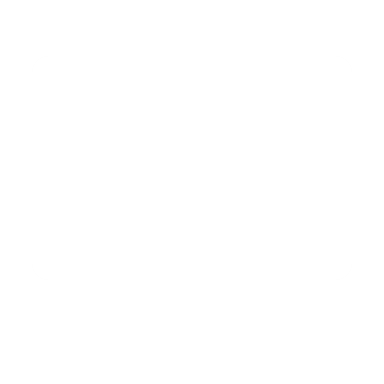 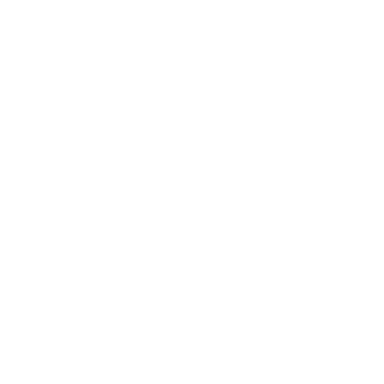 Online,
 45 minute workshop – 
open 
or bespoke
Influential Researcher intranet pages
Influential Researcher online course
Personalised mini action plan
121 support
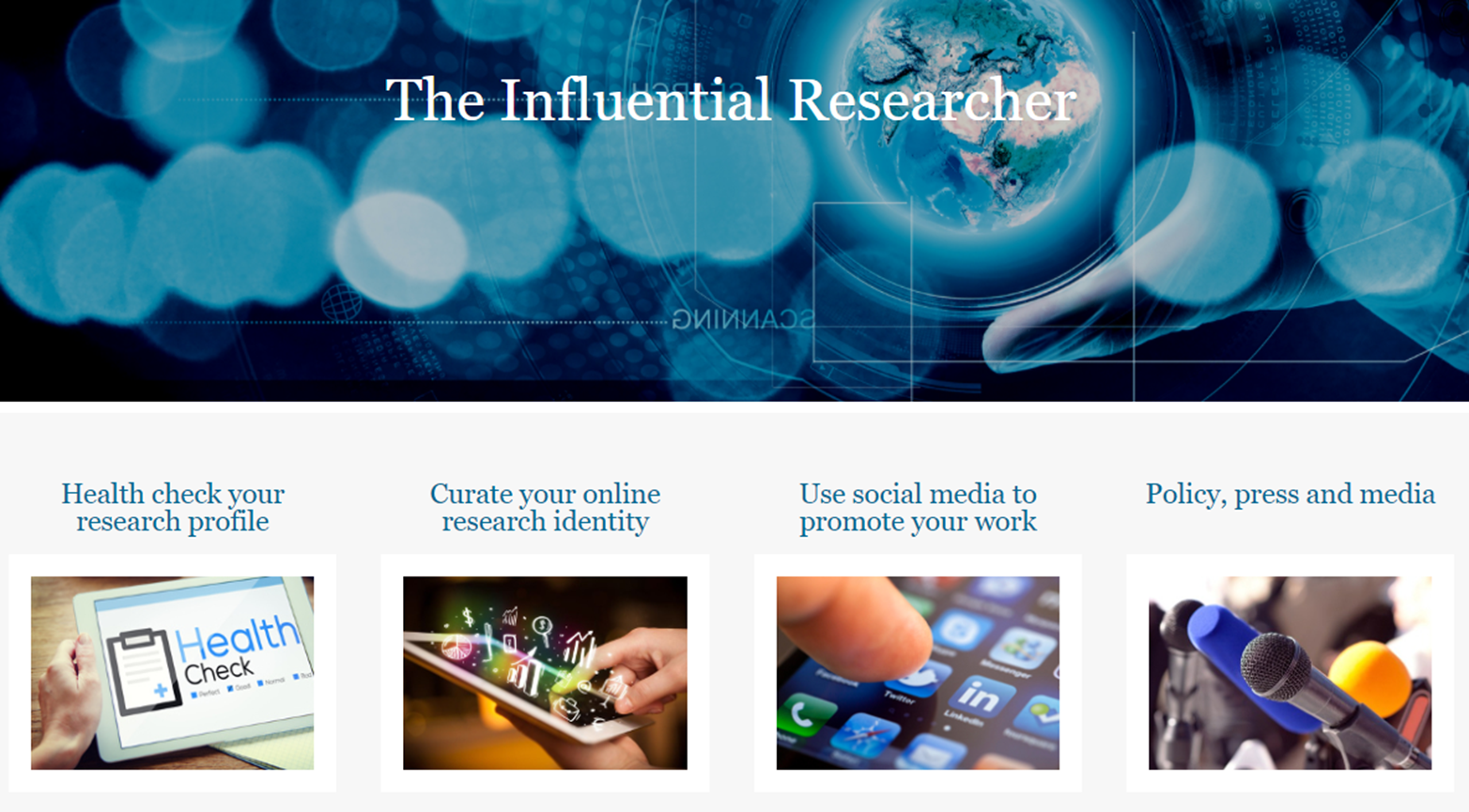 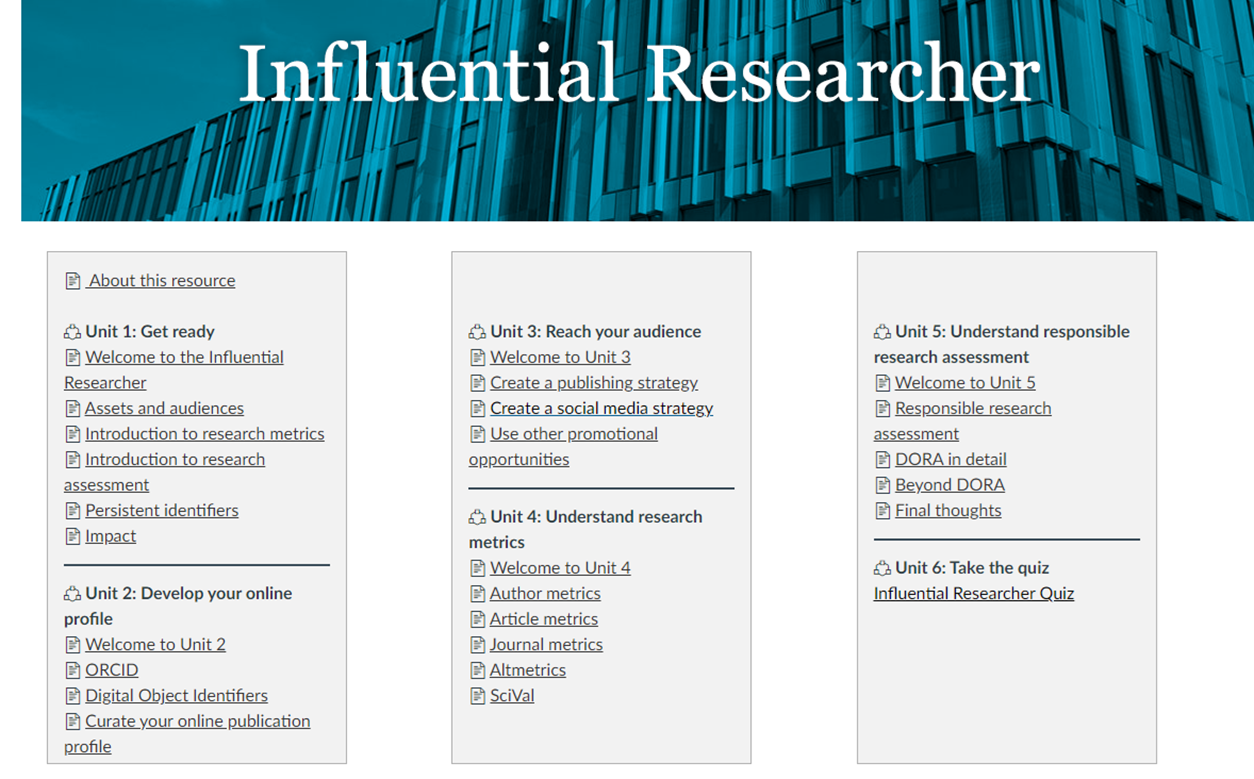 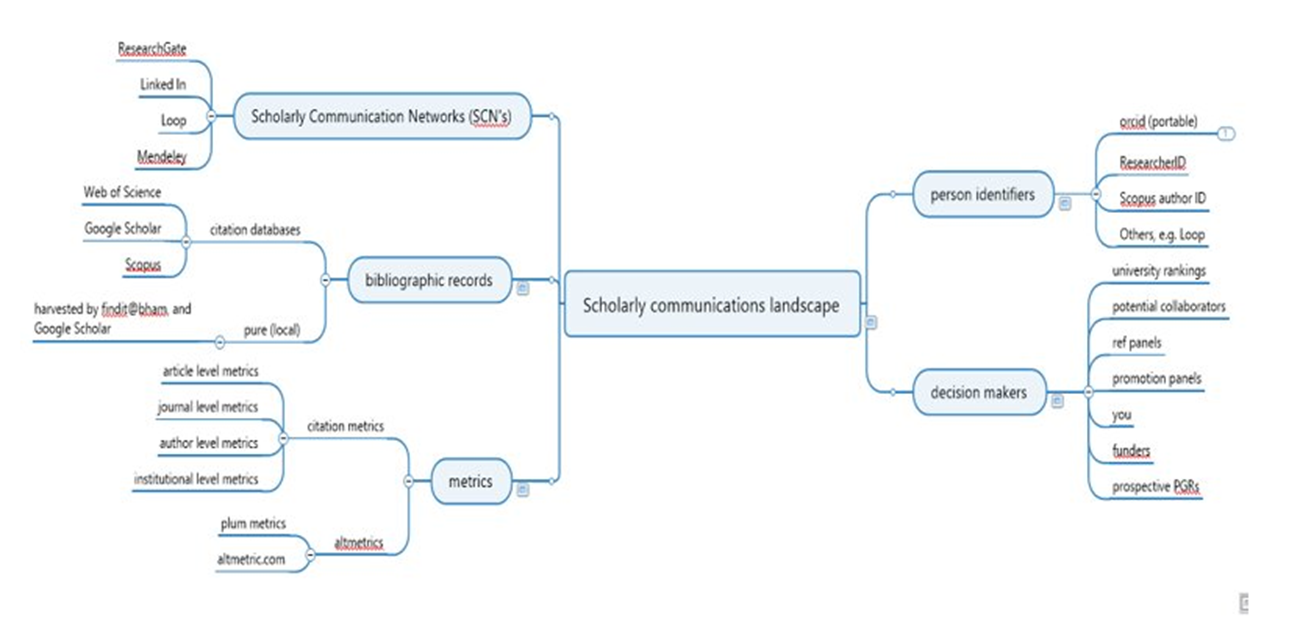 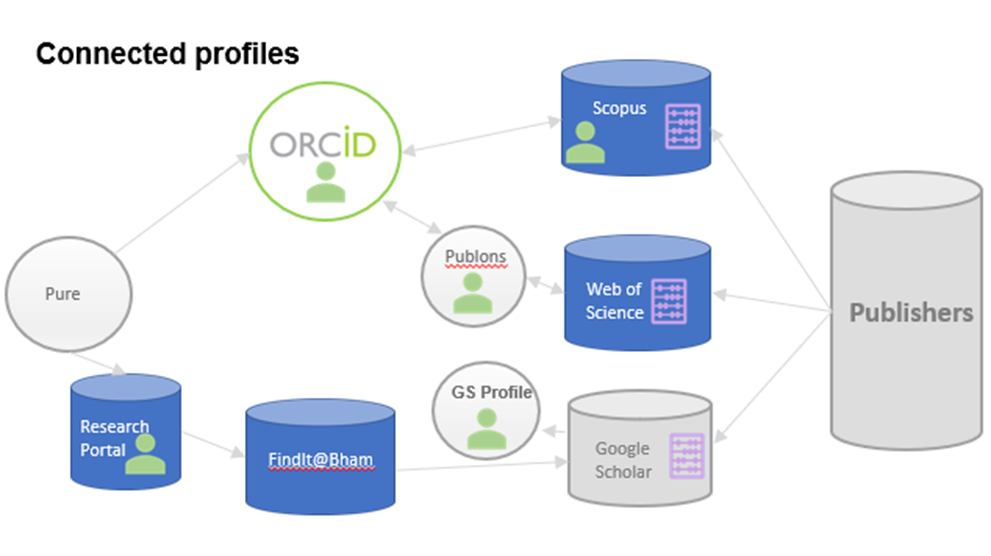 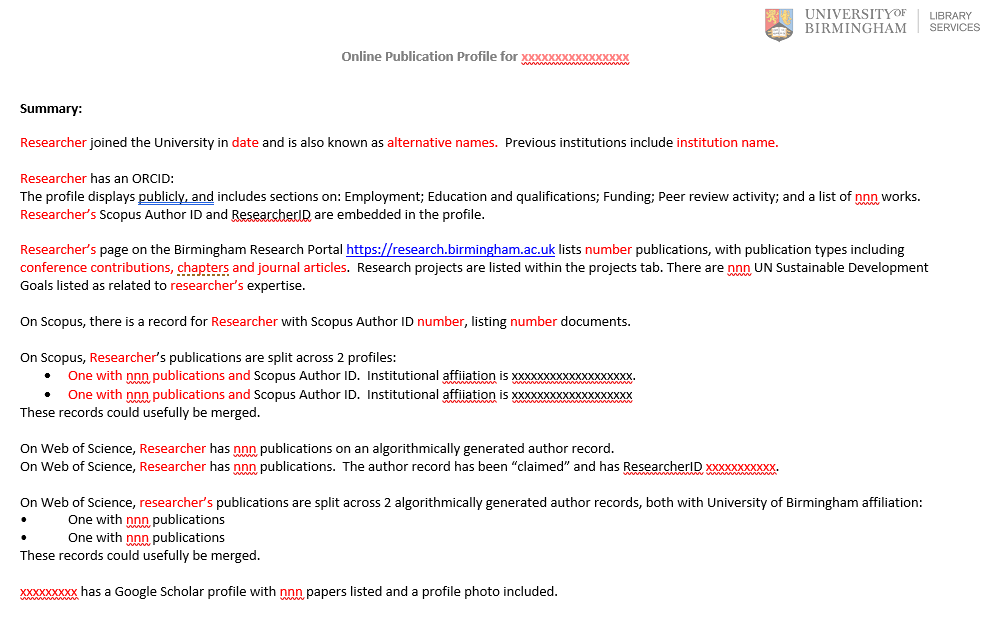 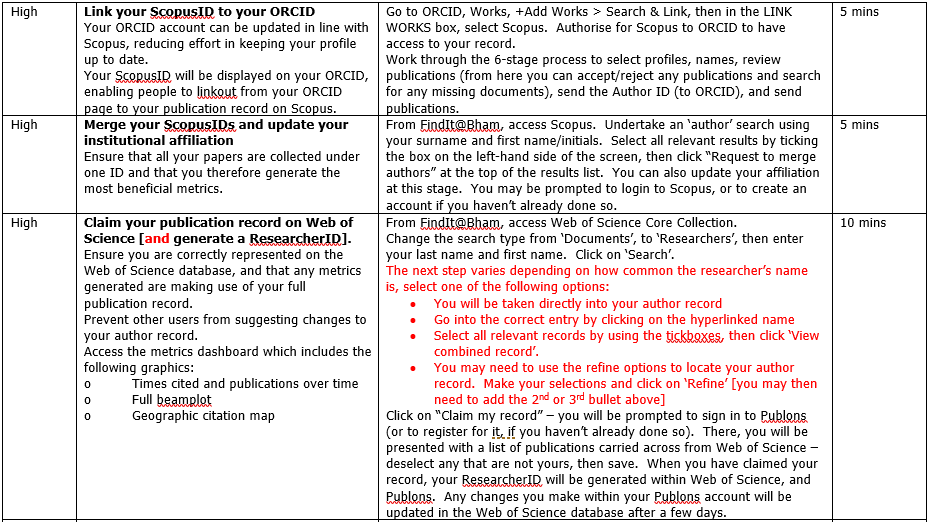 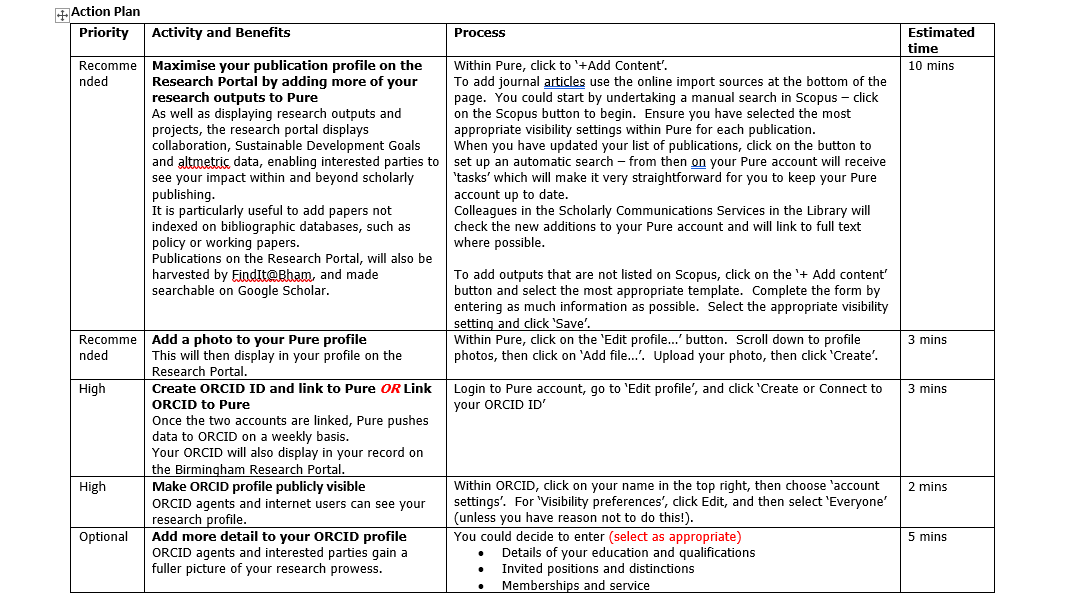 The Action Plan
30-60 mins to prepare
“Reverse appointments”
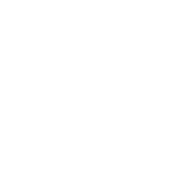 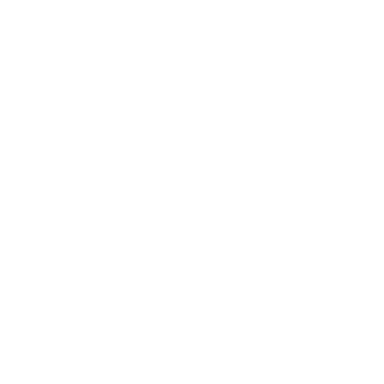 10-40 mins to complete
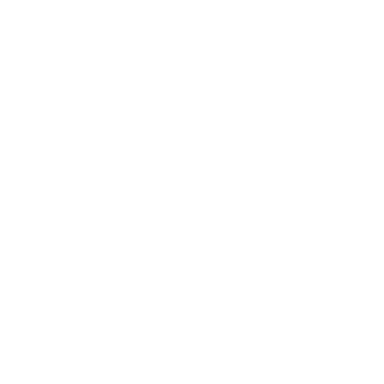 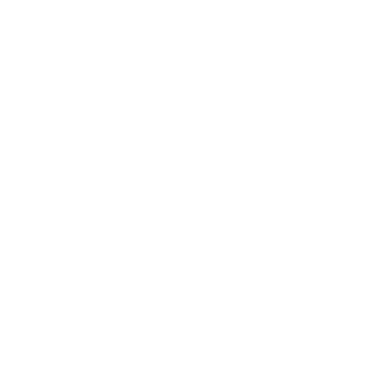 Spreadsheet of evidence
Non-judgemental
Voluntary
Demo
[Speaker Notes: Approx 15 minutes]
A selection of (anonymous) feedback
The Canvas Module is really good… it really is a module that everyone in the University should be aware of
The most useful library thing I’ve ever done.
[T]he school leads said how brilliant the workshop was and two people said it changed their life!!
This is so helpful. Thank you once again! I really appreciate that you took the time to help me 😊
It was pitched exactly right and I know several staff are already inspired to improve their metrics
This document [the action plan] is so, so helpful.
Next Steps
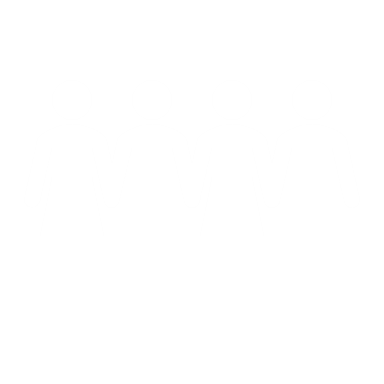 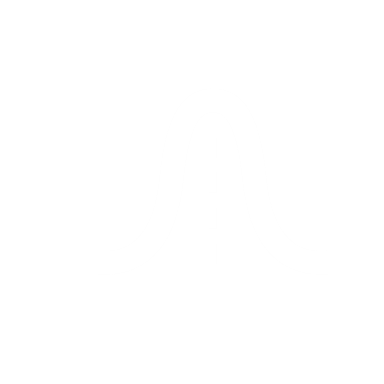 Measure longitudinal impact of Action Plans  
Completion rates
Qualitative conversations with researchers
Continue to (re)engage researchers on metrics
Target new starters?
Refresher workshops?
Mandate attendance?
Thank you for listening!
Any Questions?